Классный час в 8 классе«Всероссийский день библиотек»
Подготовила и провела
 Узденова Л.Х.
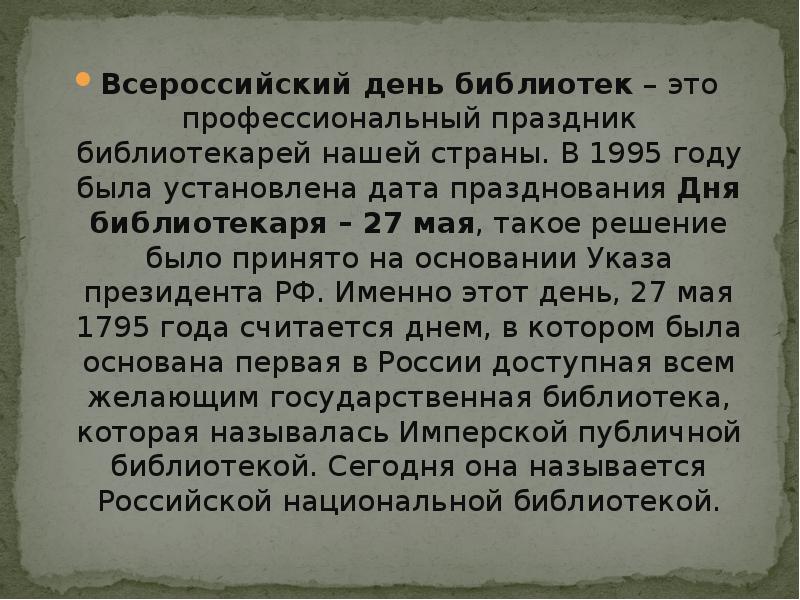 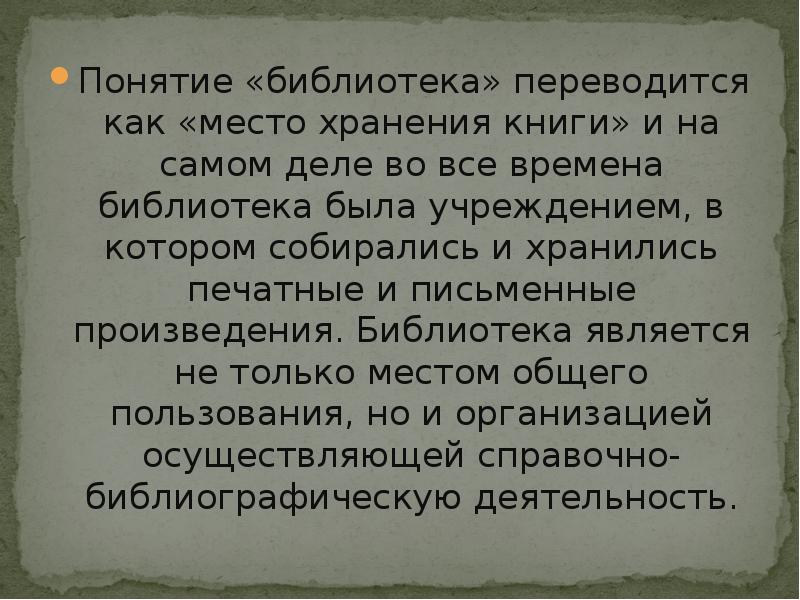 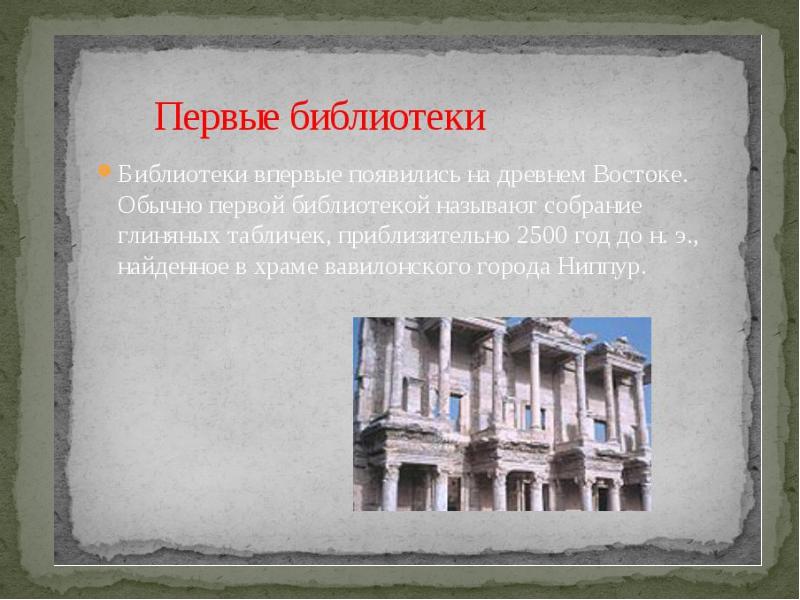 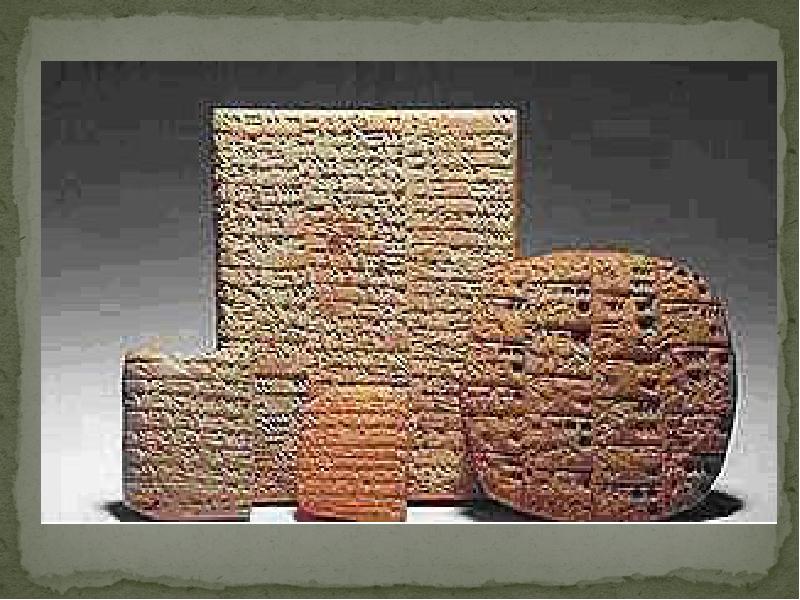 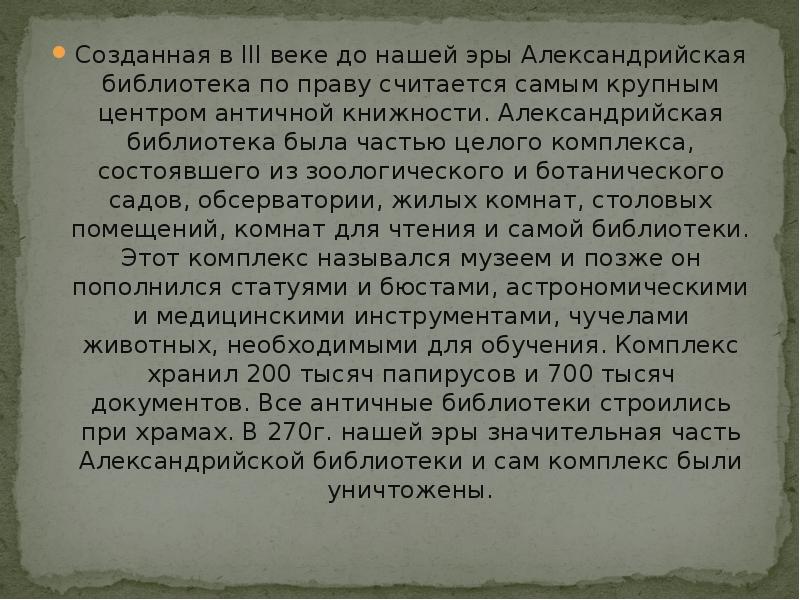 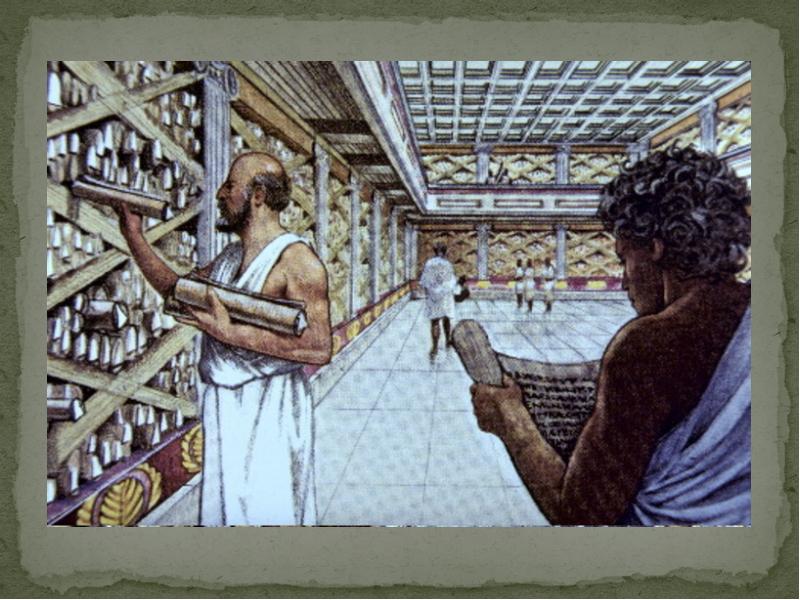 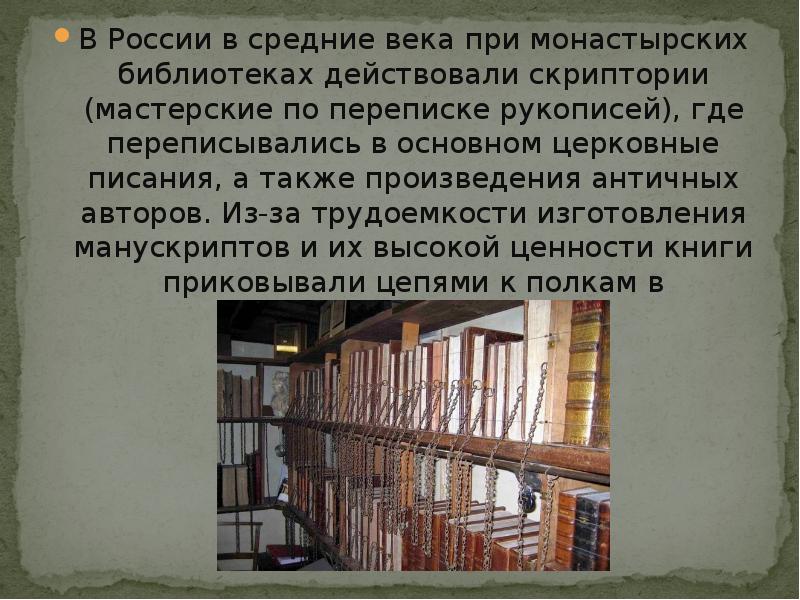 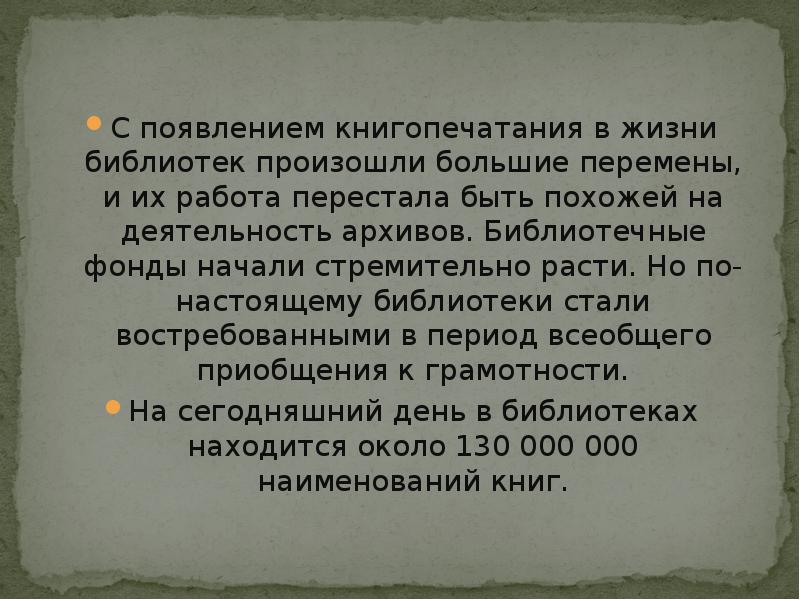 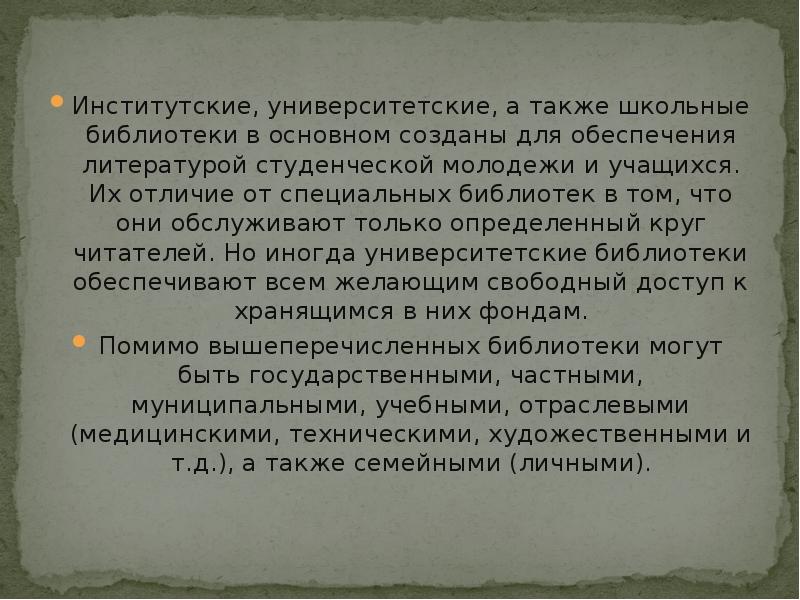 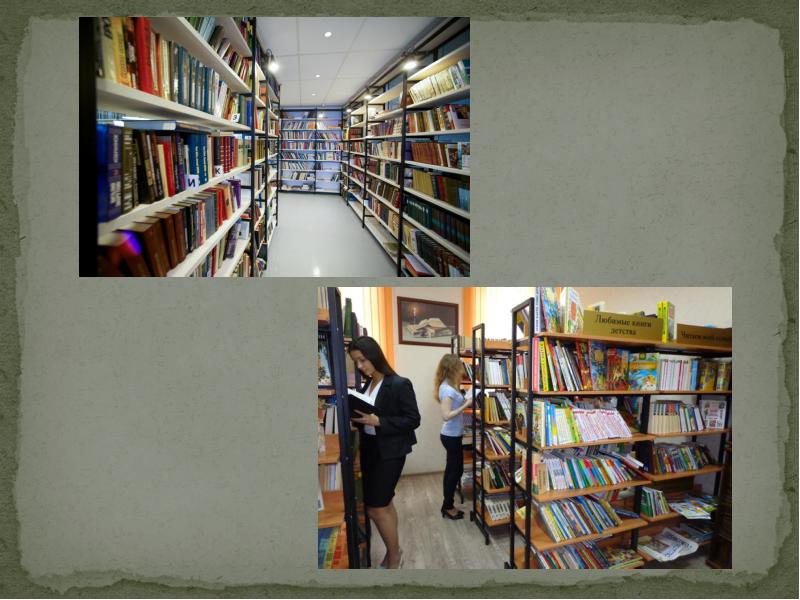